WARM UP
ANNOUNCEMENTS-Pick up your assigned calculator-Take out homework to stamp
Draw the following diagrams and fill in all the missing angles.







Update your TOC and glue #5 notes onto page 36
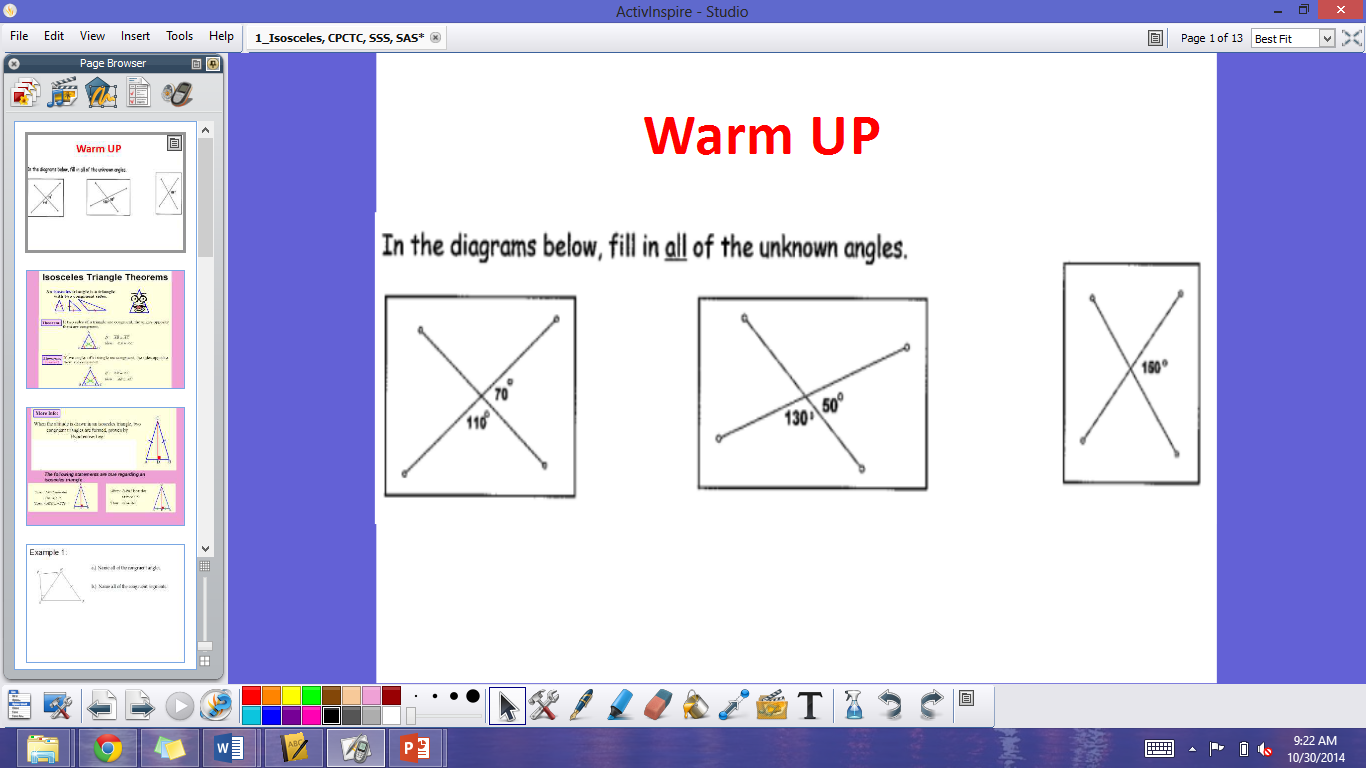 Homework
#5 Isosceles Triangle Theorem (whatever you didn’t finish)

NOTES SUMMARY: On PAGE 38, summarize today’s lesson in your own words. This is new for us! Last week, we made flashcards to help us with our understanding. Notes Summaries are another excellent study skill tool to help with retention and understanding of the material. Since writing proofs is new for everyone, it might be trickier to master. Homework tonight is to write a ½ page summary in your own words, explaining the day’s lesson. The goal of your notes summary is for any absent student to be able to read it and have a complete understanding of what he/she missed. Tomorrow, 1-3 of you will be randomly called on to read your notes summary.
#5 Isosceles Triangle Theorem
Isosceles Triangle:  A triangle with at least ___ sides and angles congruent.
2
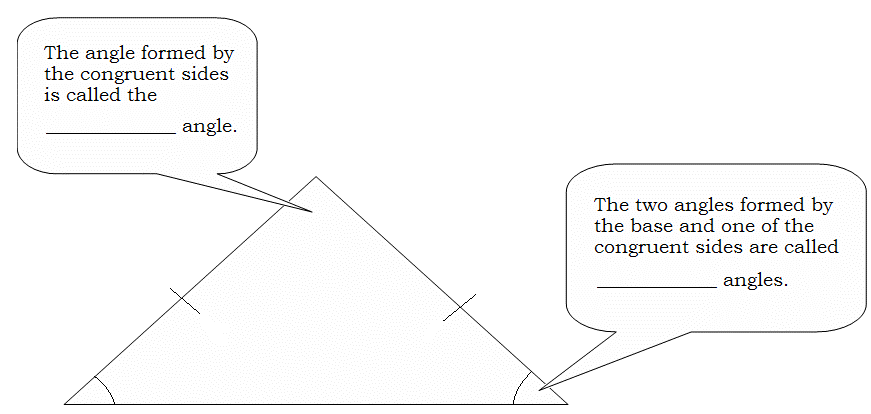 vertex
base
Isosceles Triangle Theorem:  If two sides of a triangle are _______________, then the angles opposite those sides are _______________.
congruent
congruent
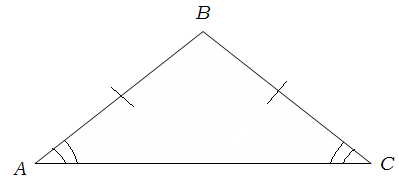 Example:

___________________________
A  C
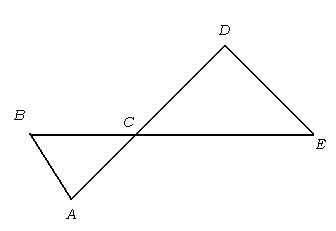 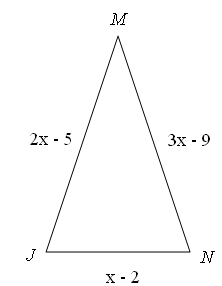 Converse to Isosceles Triangle Theorem:  If two angles of a _______________ are congruent, then the sides opposite those angles are ___________________.
triangle
congruent
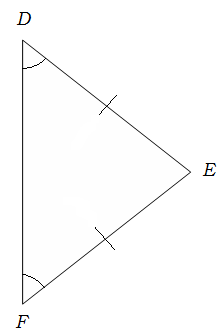 Example:

___________________________
Given D  F,
Example 3:
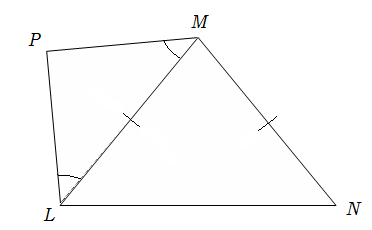 a.) Name all of the congruent angles.
	_______________________
	_______________________

b.) Name all of the congruent segments.
	_______________________
	_______________________
PLM  PML
MLN  MNL
Example 4: Find the measures of angles 1, 2, 3, and 4.
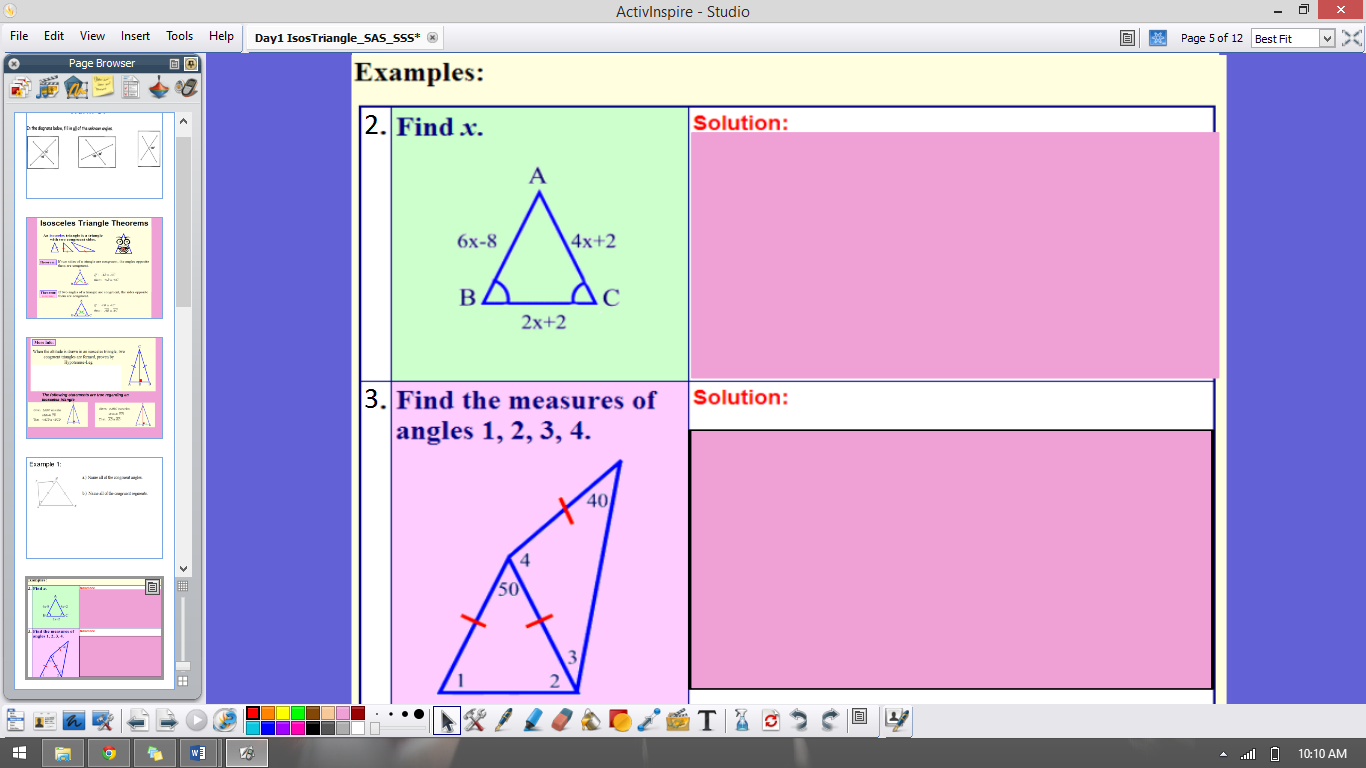 BRAIN BREAK #1
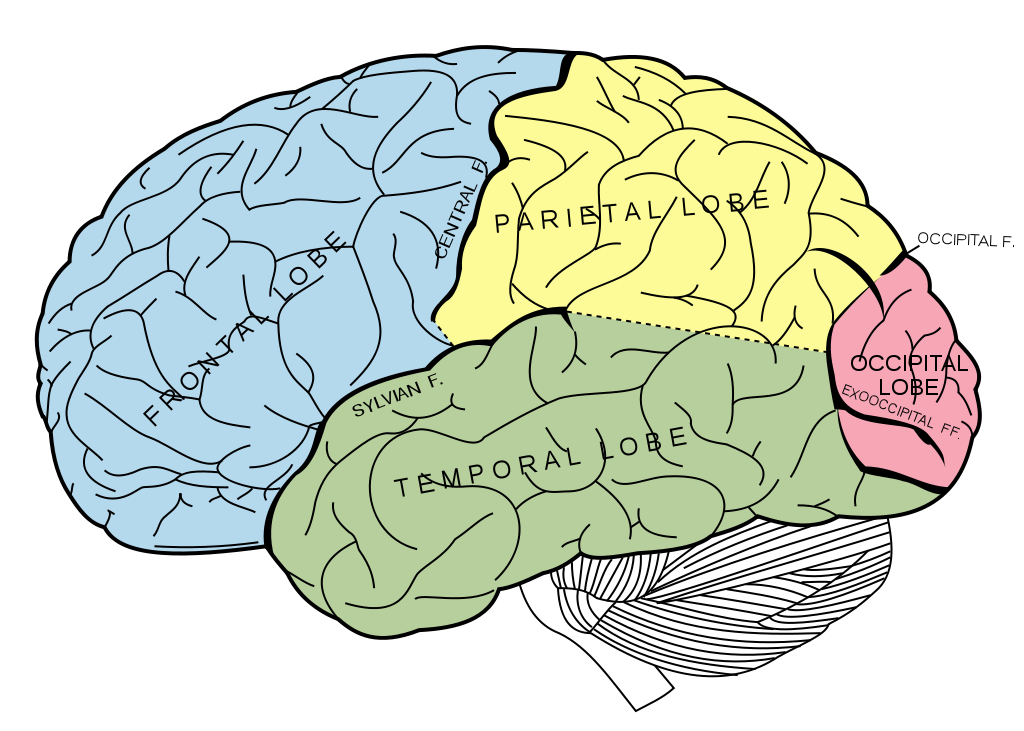 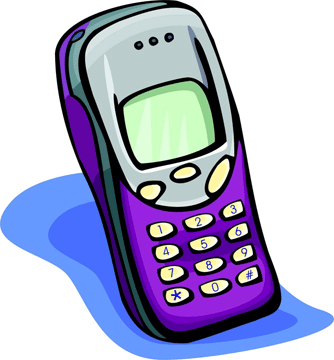 Individual Practice – HW Packet #5
Since there will be two lessons for homework tonight, I’m giving you extra class time to work on #5 (first half of the first page) of your HW Packet.
Take 15 minutes to complete these 6 problems. 
You may talk your teammates or ask me for help, but everyone should be working on their own packet.
#6 CPCTC
VOCABULARY!
Congruent Triangles: triangles that are the same size and shape
DEFINITION OF CONGRUENT TRIANGLES (CPCTC):*Two triangles are congruent if and only if their corresponding parts are _____________.*CPCTC: ________________ parts of ________________ triangles are _____________.
congruent
corresponding
congruent
congruent
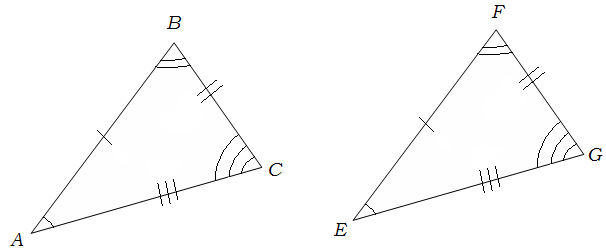 Example: 
Name all corresponding angles.
________	________	________
Name all corresponding sides.________	________	________
Write a congruence statement.
__________________
B  F
A  E
C  G
ABC  EFG
Example 2: In the diagram, DEFG  KLMN.
a.) Find the value of x.




b.) Find the value of y.
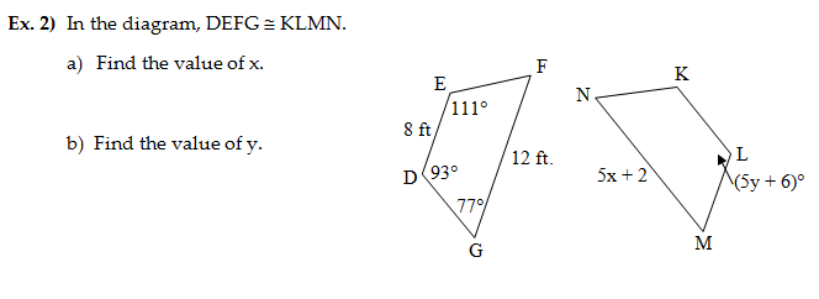 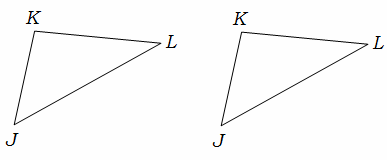 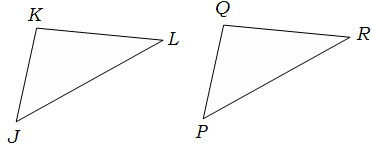 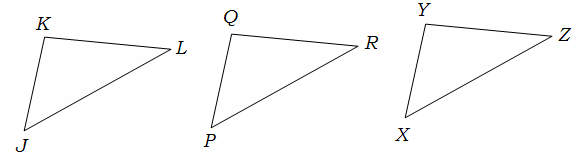 m	3 = 40°,	1	2,	2	3
GIVEN
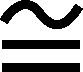 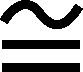 m	1 = 40°
PROVE
2
3
4
1
Statements
Reasons
m	3 = 40°,	1	2,
Given
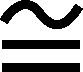 2	3
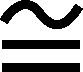 1	3 	 Transitive property of Congruence
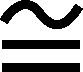 m	1 = m	3	Definition of congruent angles
m	1 = 40°	Substitution property of equality
Example 3: This two-column proof uses the Transitive Property.
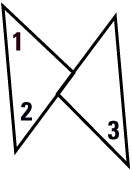 BRAIN BREAK #2
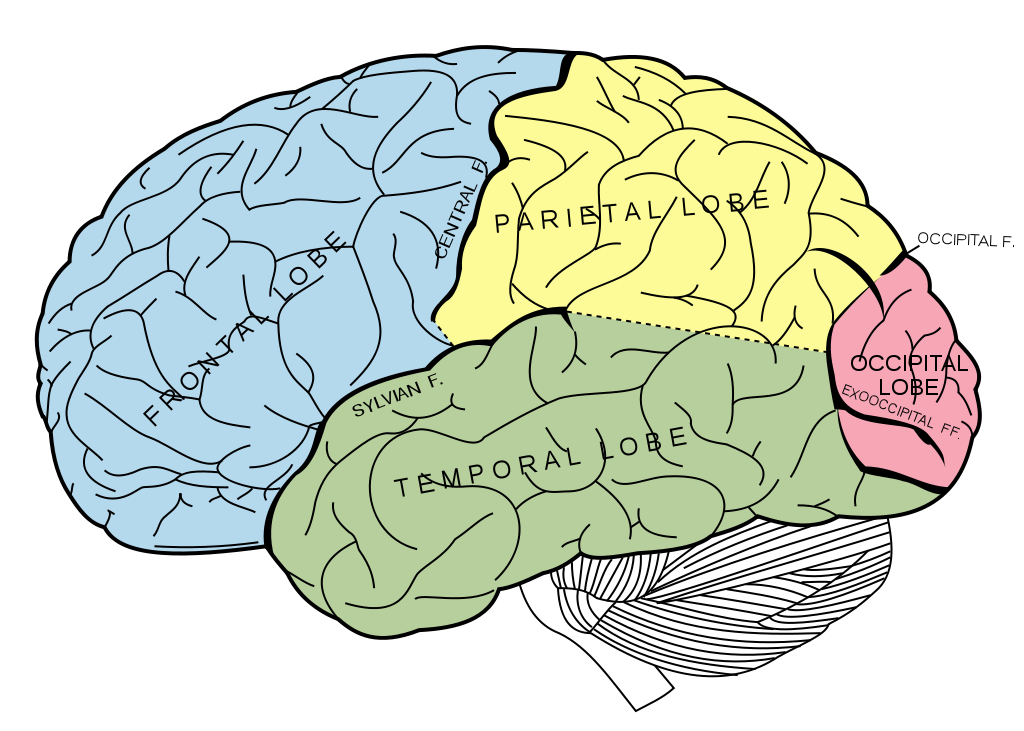 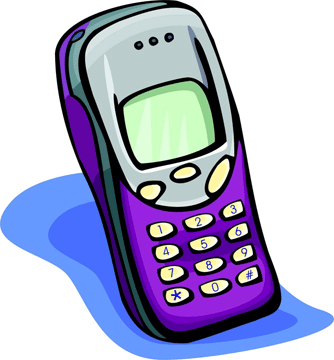 Homework
#5 Isosceles Triangle Theorem (whatever you didn’t finish)

NOTES SUMMARY: On PAGE 38, summarize today’s lesson in your own words. This is new for us! Last week, we made flashcards to help us with our understanding. Notes Summaries are another excellent study skill tool to help with retention and understanding of the material. Since writing proofs is new for everyone, it might be trickier to master. Homework tonight is to write a ½ page summary in your own words, explaining the day’s lesson. The goal of your notes summary is for any absent student to be able to read it and have a complete understanding of what he/she missed. Tomorrow, 1-3 of you will be randomly called on to read your notes summary.
Exit Ticket
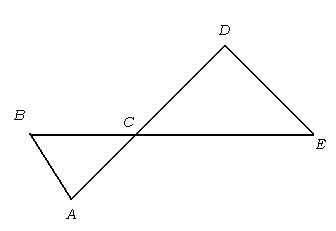